Информационно -вычислительные сети
Выполнила студентка II курса 
ГБОУ СПО Баймакский сельскохозяйственный техникум 
Булатова Юлия
1
Компьютерная сеть - это совокупность связанных каналами передачи данных компьютеров, позволяющая разделять аппаратные ресурсы, информацию и программные средства .      Основное назначение сетей - обеспечение  простого,  удобного и надежного доступа пользователей к сетевым ресурсам, организация их коллективного использования с высокой производительностью, достигаемой за счет большого количества несложных и недорогих сетевых рабочих станций.
2
По назначению сети бывают …
Информационные сети предназначены для сбора, обработки и передачи информации. К ним относятся распределенные  базы данных и хранилища документов.
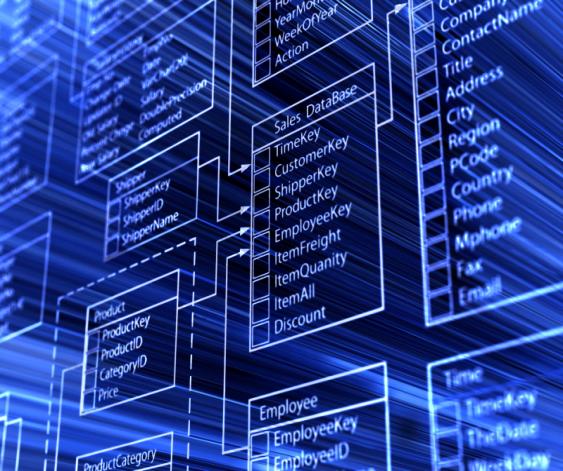 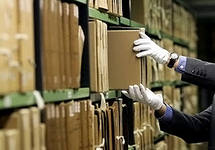 3
[Speaker Notes: Вычислительные сети: создавались на базе  супер  ЭВМ и удаленных терминалов с целью организации многопользовательского и многопотокового  вычислительного процесса.]
По способу разделения и хранения информации сети делят на 2 типа:
Однораговые сети содержат, как правило до 10 компьютеров, причем все компьютеры равноправны, т.е. могут быть как клиентами, так и серверами друг для друга.
Сети на основе  сервера . При работе в сети больше 10 компьютеров одноранговые сети неэффективны вследствие низкой производительности.
4
По пространственной распределенности сети бывают:
Локальные  сети : ЭВМ связывают рабочие станции в одном или нескольких помещениях предприятия.
Сети масштаба предприятия : к которым относятся и региональные сети.
Глобальные сети: принято называть INTERNET, хотя существует глобальные специализированные сети.
5
Топология сети - это логическая схема соединения каналами связи компьютеров или узлов сети. 
В локальных сетях наиболее распространены три топологии : общая книга, звезда и кольцо и др.
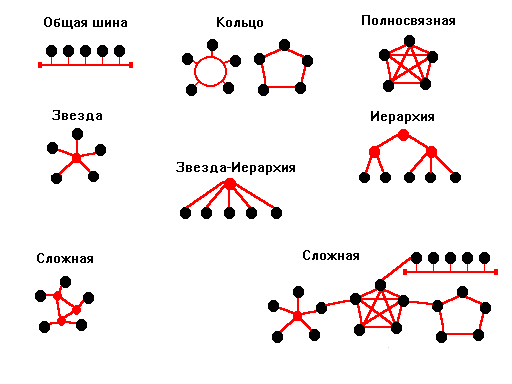 6
Кабельная система IBM
Имеет свои номера , стандарты, спецификацию и назначение. Ее основные элементы - соединители кабелей; лицевые щиты; распределительные  панели; кабели разных шипов. 
Беспроводные сети, получающие все большое обеспечивают временное подключение к существующей кабельной сети.
7
Самая простая витая пара – это 2 свитых изолированных провода. Такой кабель бывает двух видов - неэкранированный и экранированный.
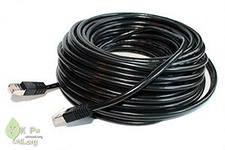 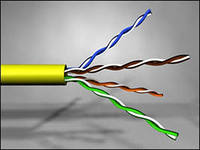 8
Благодарю за внимание
9